Building the Localization Web
Localization, Data and the Web
Disruptive Power of the Web:
Decentralised publishing
Hyperlinks to recommend and attribute resources enables global search
Now works with data as well as content
Localization Industry: 
Data = Words (translations and terms)
Exchanged in siloed value chains
Statistical Language Technology improves cross-silo leverage
The Localization Web
W3C standards allow data to be published on Web 
Fine-grained URI-based inter-linking 
Extensible meta-data
Standard Query APIs
Localization Web 
Words and translations become linkable resources
Meta-data from L10n workflows adds value
Leverage in training Machine Translation and Text Analytics
Consortium
Trinity College Dublin (IE)
L10n Interoperability (ITS2.0)
Linked Data Mapping and Link Quality
Federated Access Control 
XTM International (UK)
CAT/L10n management vendor and interoperability
Interverbum Technology (SE)
Terminology Management
Dublin City University (IE)
SMT and text analytics
SKAWA Innovation (HU)
Web site translation (EasyLing), crowdsourcing
Approach
Provide an Open Schema and Integrated SaaS platform for exchanging language resources and meta-data as linked data
Enable controlled, decentralised sharing of resources and stand-off value-add annotation
Term or named entity annotation
Translation process provenance and QA
Active Curation of resources and value add meta-data
Monitor L10n workflows end-to-end
Assemble corpora for domain-specific LT training on demand
Provenance-Oriented Web Data
W3C Provenance WG
http://www.w3.org/2011/prov/
subproperty:
wasTranslatedFrom
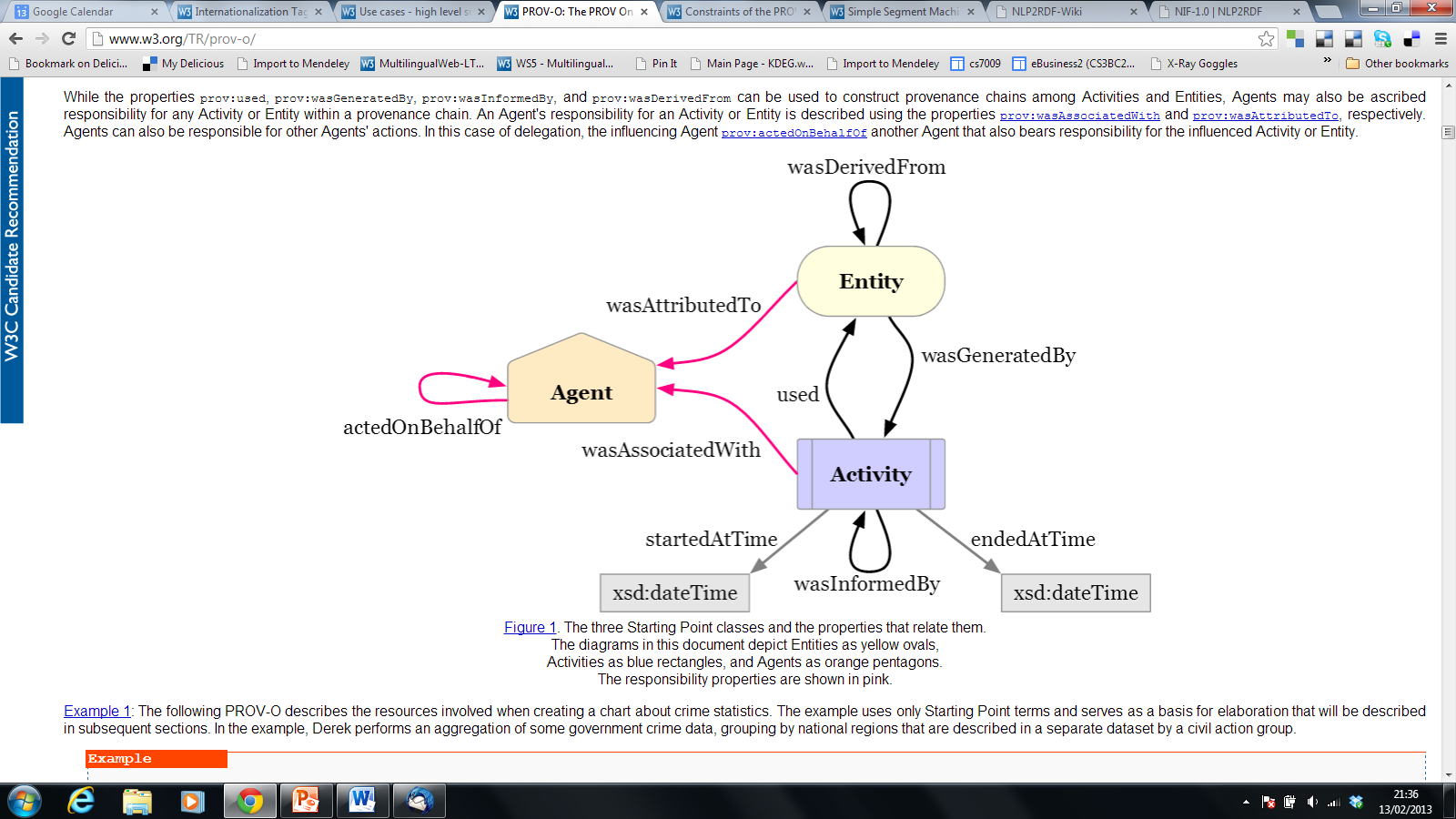 ITS related entity subclass:
document, segment, 
analysed-text, term, 
translation, translation-revision
From: http://www.w3.org/TR/prov-primer/
Users
Public Language LOD Resource Curator
Localisation Client
Project Manager
Terminologist
Translators/ Posteditors
Translation Reviewers
Multilingual Web Management
(EasyLing)
Client CMS
Translation Management
(XTM Cloud)
Terminology
Management
(TermWeb)
XLIFF 
+ITS
XLIFF 
+ITS
XLIFF 
+ITS
Machine Translation
(Moses – DCU)
Text Analytics
(NER – DCU)
Systems
Data API
Data API
Data API
Data API
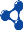 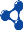 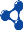 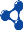 Language Resource Data Store
Source seg
Source doc
Source seg
Project TM
bi-text
bi-text
Source seg
bi-text
bi-text
bi-text
ML terms
Linked Data
Project term base
Target seg
Target seg
Target seg
Target doc
QA meta-data
QA meta-data
QA meta-data
Benefits
Language Resource Publishers can audit links to and use of resources & track ROI
Tool Vendors and Integrators expand markets with more open asset management offerings
SME LSPs gain resource sharing and pooling opportunities that avoid lock-in
LSPs and clients can use Active Curation to quickly train domain specific SMT and text analytics components
Seeking Collaborators
Seeking further collaborators:
Public bodies looking for more value-add from publishing language resources 
Integrating with open source Machine Translation and Text Analysis platforms
Standards and best practice in publishing  language resources as linked data
Localisation clients or crowd-source communities interested in acting as trial users
Contact: dave.lewis@cs.tcd.ie
http://www.falcon-project.eu
LIDER and FALCON